Current risk and compliance priorities for law firms
PETER SCOTT CONSULTING
Setting the scene
Other speakers today will be dealing with specific risks and key developments including
SRA’s Risk Outlook 2015/16
Cyber security laws and data protection
Money laundering
The new training regime and competency 
A new SRA Handbook!
PETER SCOTT CONSULTING
What do General Counsel see as the biggest risk to their businesses in the next 18 months?
Source: Global Legal Post: The Law Department of the Future and General Counsel Excellence Report 2015
Which issues most concern General Counsel over the next 18 months?
Source: Global Legal Post: The Law Department of the Future and General Counsel Excellence Report 2015
Changes made by General Counsel in managing regulatory risk
Source: Grant Thornton 2015
Priority challenges for law firms
Knowing your risks

Monitoring the effectiveness of your risk control procedures

Resourcing your risk management in the most cost – effective way / use of IT





PETER SCOTT CONSULTING
Knowing and assessing compliance risks
Monitoring and reviewing the effectiveness of compliance procedures
Developing effective control measures
PETER SCOTT CONSULTING
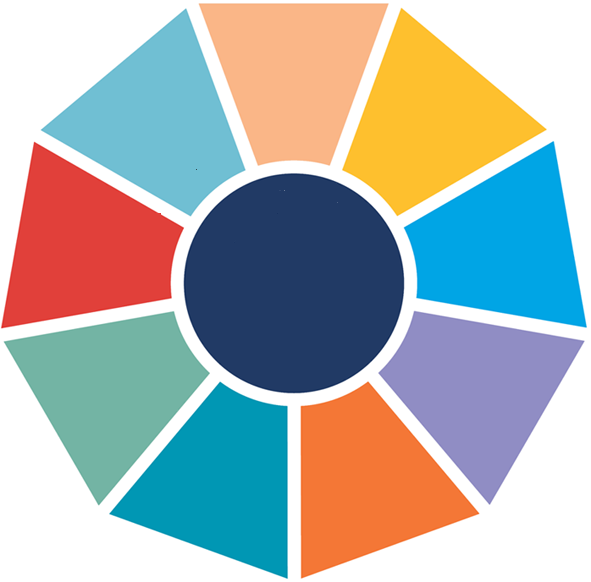 Reputation
People
Regulatory
Asset
IT
Financial
Economic,
political,
fiscal
Competition 
/business
Knowing your risks
There are known knowns. These are things we know we know.
There are known unknowns. That is to say, there are things that we know we don’t know.
But there are also unknown unknowns. There are things we don’t know we don’t know. 
Donald Rumsfeld
negligence
Establishing and evaluating knowledge
PETER SCOTT CONSULTING
Knowledge of your risks?
Has that knowledge been captured?
Where does that knowledge reside?
Who controls that knowledge? 
   Who has access to that knowledge?
   Do you have systems to identify, monitor, review and     assess your compliance knowledge?


PETER SCOTT CONSULTING
Knowledge
Management
Risk Management
Developing a knowledge management strategy to capture and share knowledge is a fundamental component of effective risk management
PETER SCOTT CONSULTING
Identifying and assessing compliance risks
Monitoring and reviewing the effectiveness of compliance procedures
Developing effective control measures
PETER SCOTT CONSULTING
The scope and volume of risk management and compliance now requires a different approach
No longer is it sufficient to have an ad hoc or laissez faire approach 
     “We trust our partners in how they run their practices”

A more structured approach to monitoring risks is required which focuses on key compliance risks

The challenge - how to monitor and review the effectiveness of compliance procedures on a continuing basis so you can demonstrate that the firm and everyone in the firm is compliant?


 
PETER SCOTT CONSULTING
Monitoring your risks under the SRA Code of Conduct
identify, monitor and manage risks to the achievement of all outcomes, rules, Principles and other requirements in the Handbook if applicable and take steps to address issues identified 

have appropriate systems and controls in place to achieve and comply with all Principles, rules and outcomes and other requirements of the Handbook

Indicative behaviour (10.1) says that actively monitoring your achievement of the outcomes may tend to show that you have achieved these outcomes


However, that alone is not sufficient

‘If you cannot demonstrate compliance we may take regulatory action’
SRA – OFR at a glance



PETER SCOTT CONSULTING
Monitoring of  what?
Some high risk compliance procedures

Risk assessment (client and matter) carried out
AML complied with
Conflict checks carried out – clear results
Engagement letters sent
Costs information provided
No complaints received or indicated
File reviews carried out



PETER SCOTT CONSULTING
Supervision
File reviews
Positive self certification
Voluntary reporting of risk issues
Whistle blowing policy
[Monthly] Reporting and Review 
Assessment 
Matters to be remedied                                           
Required controls
Responsibilities 

PETER SCOTT CONSULTING
Methods to actively monitor compliance
Identifying and assessing compliance risks
Resources?
Monitoring and reviewing the effectiveness of compliance procedures
Developing effective control measures
PETER SCOTT CONSULTING
A financially stable law firm is intrinsic to good risk management
Financial instability is a risk on a number of levels
 
Financial failure
An underlying causal driver of other risks 
A major factor contributing to inadequate risk management 


 The problem?                     “We can’t afford it!” 


PETER SCOTT CONSULTING
Resourcing challenges
How much time will need to be devoted to this?
Is there a budget (including a training budget)?
What will the team look like?
Internal or external resource?
Part time partners or professionals?
Paper records or use of IT?




PETER SCOTT CONSULTING
Resourcing solutions
Carry out a cost / benefit analysis to establish the most cost  effective method to resource your compliance

Develop processes to do this by changing the way people view compliance and how technology is used. 





PETER SCOTT CONSULTING
Managing risk and compliance is about managing processes
How can these processes be systemised to provide a cost effective method to manage compliance?

Processes which enable everything to be recorded because the challenge is not merely to ensure a firm is compliant but is also able to demonstrate compliance on an on-going basis





PETER SCOTT CONSULTING
Top 10 priorities for management of IT in law firms over the next decade
Source: International Legal Technology Association (ILTA) 2014
Risk assessment                                          Supervision
AML                                                               File reviews
Conflict checks                                            Positive self certification
Engagement letters                                    Voluntary reporting of risk issues
Costs information                                       Whistle blowing policy
[Monthly] Reporting and Review 
Assessment 
Matters to be remedied                                           
Required controls
Responsibilities 
PETER SCOTT CONSULTING
Embed compliance procedures and monitoring methods into IT systems
Put in place an integrated system to cost effectively manage risk
embed compliance  and monitoring procedures – 

create and maintain one central, up to date compliance and risk database

provide information access to all who need it in relation to exposure to risk

streamlining identification, monitoring, assessment and mitigation of risks




PETER SCOTT CONSULTING
Advantages of a systemised compliance and risk  management process?
Structured approach can focus on key compliance and risk areas

Can demonstrate how a firm is complying and the effectiveness of compliance and achievement of outcomes

Continuous monitoring ensures management of compliance and risk is “lived” on a day to day basis 

Universal application to all compliance and risk areas, e.g. training

Comfort / assurance to PI insurers [and SRA]?

PETER SCOTT CONSULTING
What do you see as your biggest risks?What priority steps are you going to take to manage them?
Questions?PETER SCOTT CONSULTING